Lesson Objectives
Atomic Structure & Sub-atomic Particles
Inside the condensed nucleus
Let's Think 1
Moving around the nucleus
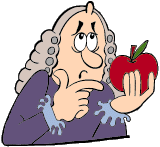 Sub-atomic particles
3 kinds of sub-atomic particles:
Protons
Neutrons
Electrons
A carbon-12 atom
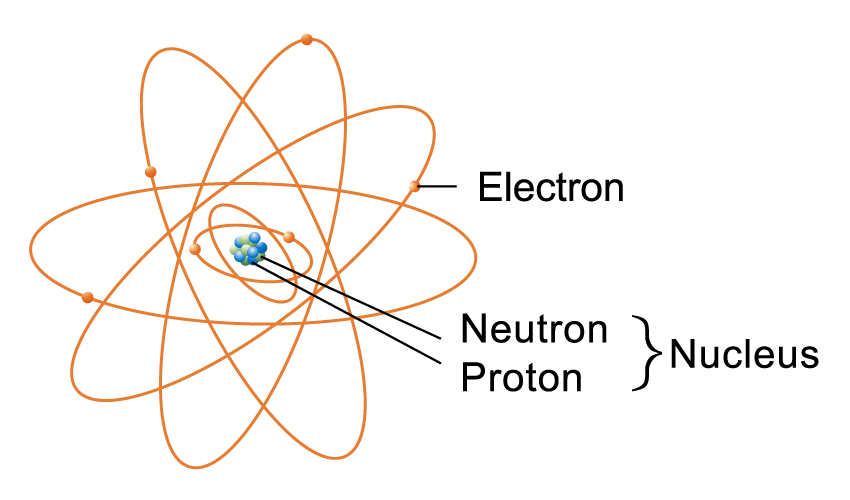 0
e
-1
1
1
H
n
1
0
Characteristics of sub-atomic particles
mass of e can be ignored
mass of p  mass of n
mass of p  mass of n  1 a.m.u.
1 a.m.u.                                                = 1/12 of the mass of a C-12 atom
One C-12 atom has 6 p, 6n and 6e
mass of a C-12 atom  6p + 6n
mass of a C-12 atom  6p + 6n  12p  12n
Lesson Objectives
Express the masses of the following isotopes in a.m.u..
12
~13       ~14
Atomic Number & Mass Number
Atoms are electrically neutral
Atomic number
Number of protons
Number of electrons
=
=
Atomic number
The atomic number (Z) of an element is the number of protons contained in the nucleus of the atom.
Mass number
Number of protons
Number of neutrons
=
+
Mass number
The mass number (A) of an atom is the sum of the number of protons and neutrons in the nucleus.
Number of neutrons = Mass number – Atomic number
Isotopes
Isotopes are atoms of the same element with the same number of protons but            different numbers of neutrons.  Or
Isotopes are atoms of the same element with the same atomic number but                      different mass numbers
Mass number
Symbol of the element
Atomic number
Notation for an isotope
Atomic number
Mass number
No. of neutrons
Notation
No. of  electrons
Number of protons
5
10
8
8
9
28
14
10
12
78
44
66
30
Atomic number
Mass number
No. of neutrons
Notation
No. of  electrons
Number of protons
5
10
5
5
5
8
8
9
14
28
14
14
14
10
22
10
10
12
34
78
34
34
44
30
66
30
30
36
8
17
Learning Objective
From the relationship between atomic number and mass number, determine the number of protons, neutrons and electrons in an atom or monatomic ion. (can re-cap quick or do it in ionic bonding)
Lesson Objectives